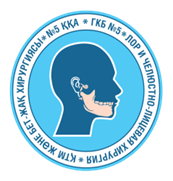 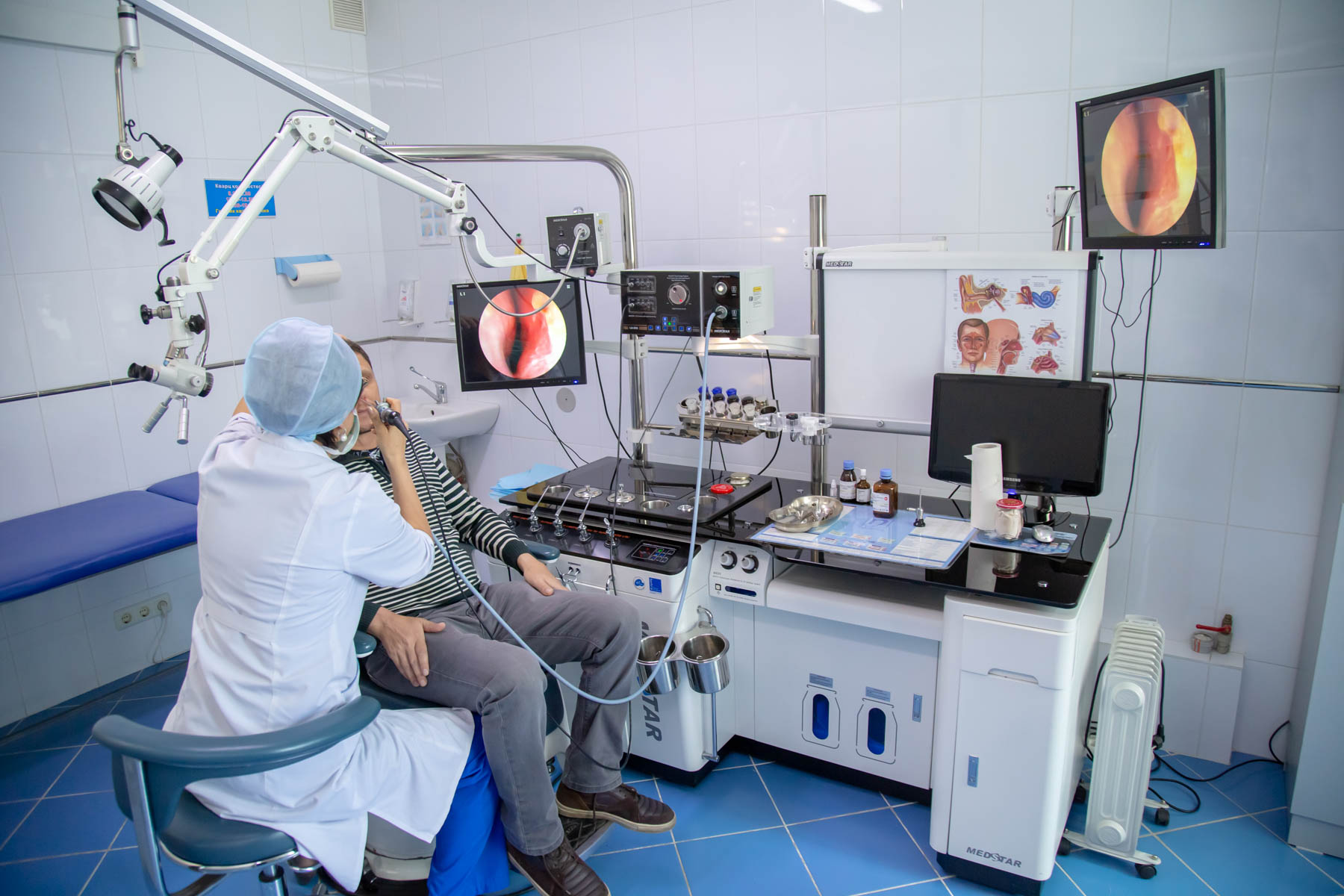 Городская клиническая больница №5
Традиции качества
ГКБ № 5 является одной из передовых клиник Республики Казахстан, которая оказывает высокотехнологичные медицинские услуги в  области оториноларингологии и челюстно-лицевой хирургии, так же имеет в своем составе амбулаторно-поликлиническую службу с самыми новейшими технологиями и единственный в Республике Казахстан:
Сурдологический центр;
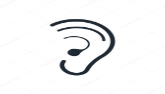 Научно-клинический центр детской оториноларингологии;
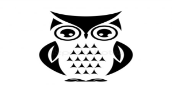 Центр амбулаторного лекарственного обеспечения;
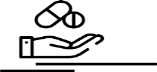 Центр амбулаторной реабилитации
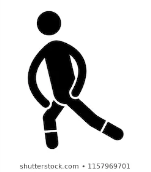 Центр FESS хирургии;
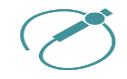 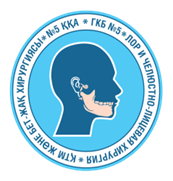 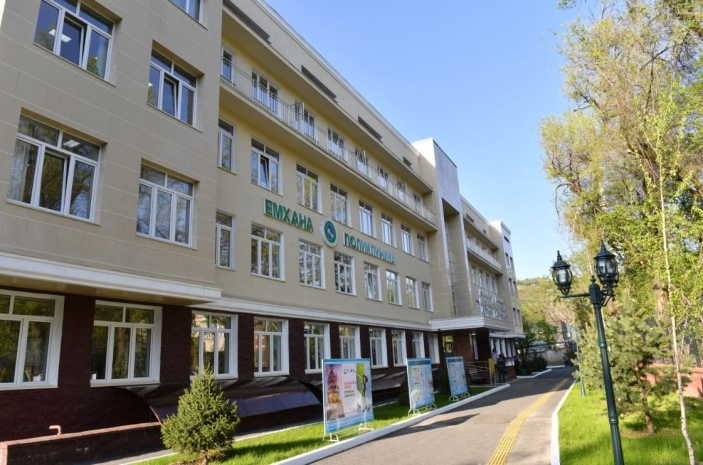 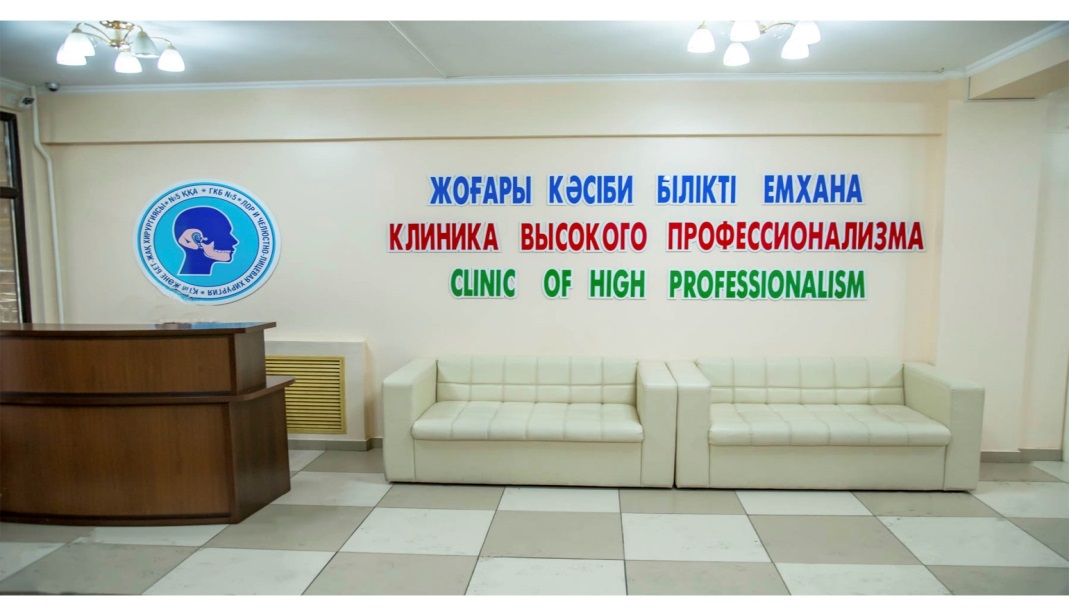 CREATIVE SOLUTIONS
WORLDWIDE BUSINESS
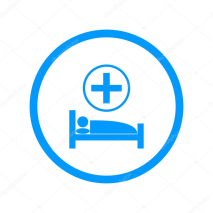 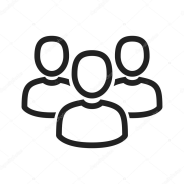 Больница на 223  койки
Численность прикрепленного населения 49 000 человек
Боле 10 000 госпитализации в год
Более 700 посещении поликлиники  в смену
Нагрузка на 1 ВОП участок1616 человек
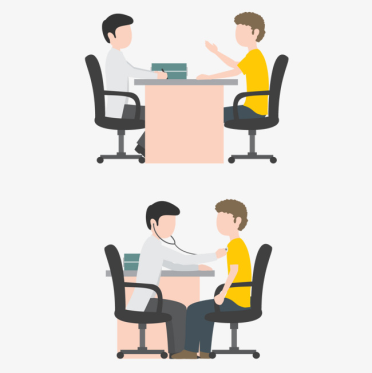 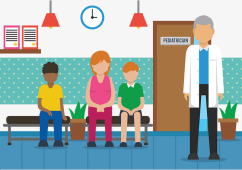 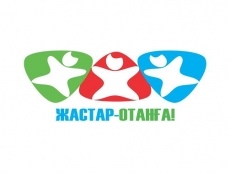 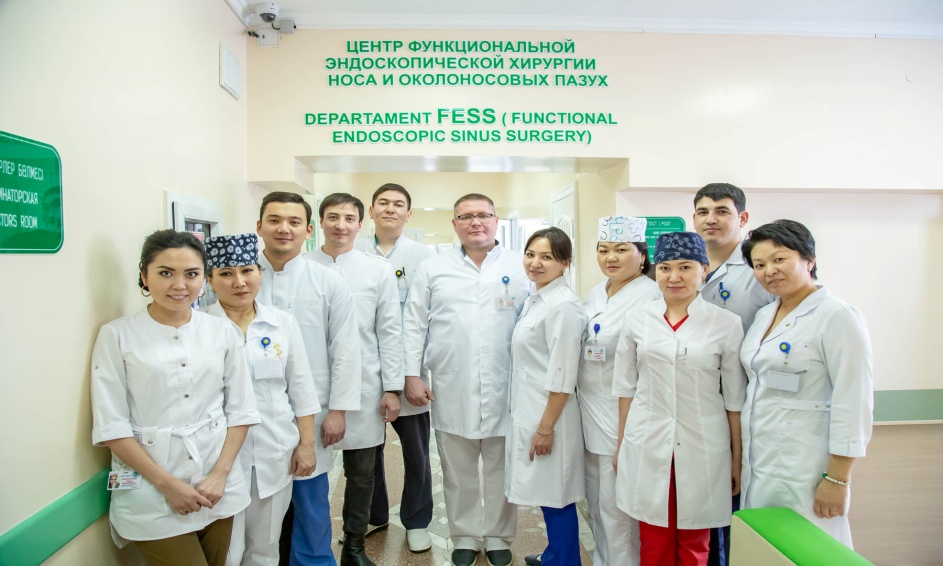 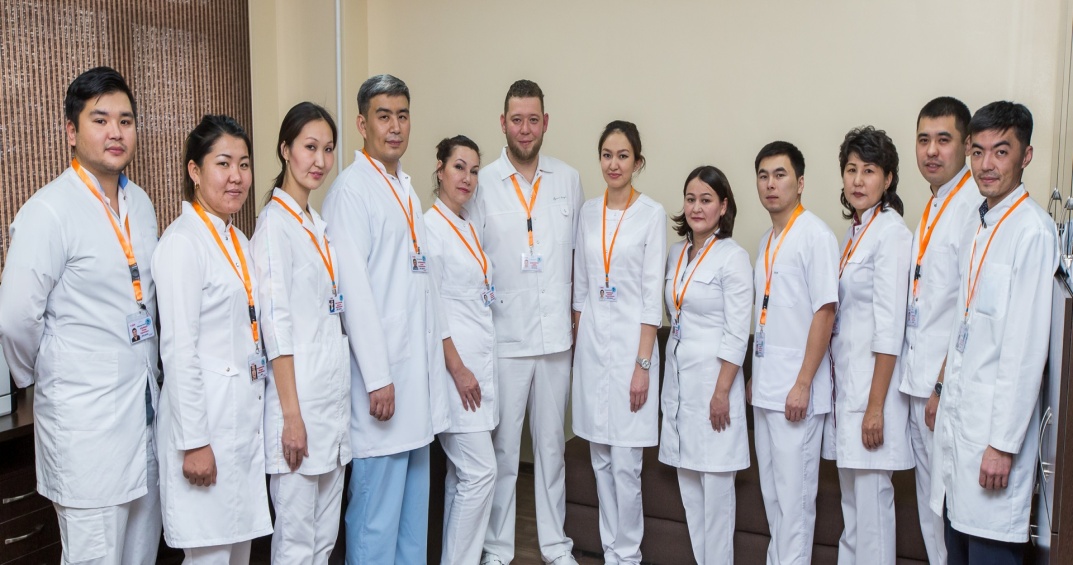 CREATIVE SOLUTIONS
WORLDWIDE BUSINESS
Большая часть сотрудников ГКБ №5 является работоспособная, амбициозная, перспективная молодежь.
Наша сила в единстве!
ГКП «ГКБ №5» на ПХВ
www.gkb5.kz 
@klinika5LORCHLH
gkb_5.kz
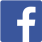 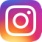 Миссия Городской клинической больницы №5 –
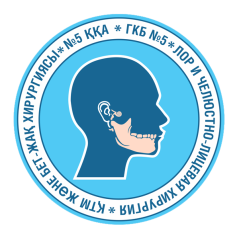 Охрана и укрепление здоровья населения города,  реализация государственной политики в области здравоохранения, регулирование предоставления медицинских услуг прикрепленному населению и населению г. Алматы, оказание специализированной и высокотехнологической медицинской услуги пациентам с патологиями ЛОР-органов и челюстно-лицевой области, а также внедрение в практическую медицину лучших мировых методик диагностики и лечения.
Первое
Четвертое
Ценности:
Ответственность за жизнь и здоровье пациента.
Развитие наставничества.
Второе
Пятое
Деловые качества персонала.
Благоприятный моральный климат в клинике.
Третье
Шестое
Этические нормы поведения сотрудника.
Постоянная модернизация оборудования и стремление к внедрению инновационных методик.
«Поликлиника доброжелательного отношения»
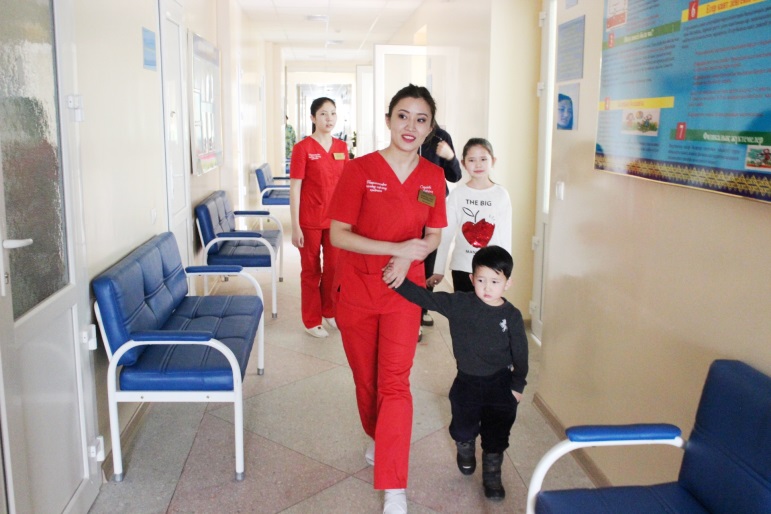 Принципы:
ОТКРЫТОСТЬ
ДОСТУПНАЯ МЕДИЦИНА ДЛЯ ВСЕХ И КАЖДОГО
ДОБРОЖЕЛАТЕЛЬНОСТЬ
ОБЪЕКТИВНОСТЬ
ОПЕРАТИВНОЕ РЕШЕНИЕ ВСЕХ ВОПРОСОВ «ЗДЕСЬ И СЕЙЧАС»
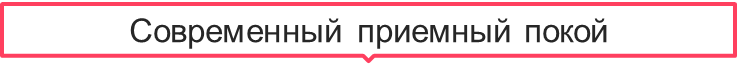 Взрослый и детский приемный покой с мультипрофильным подходом и полноценным обслуживанием пациентов.
100 новых лиц Казахстана
Участие и победа члена 
партии в проекте
Более 500
обращении  в день
24 часа / 7 дней в неделю / 365 дней в году
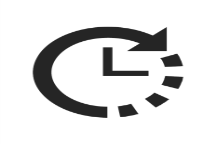 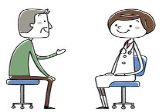 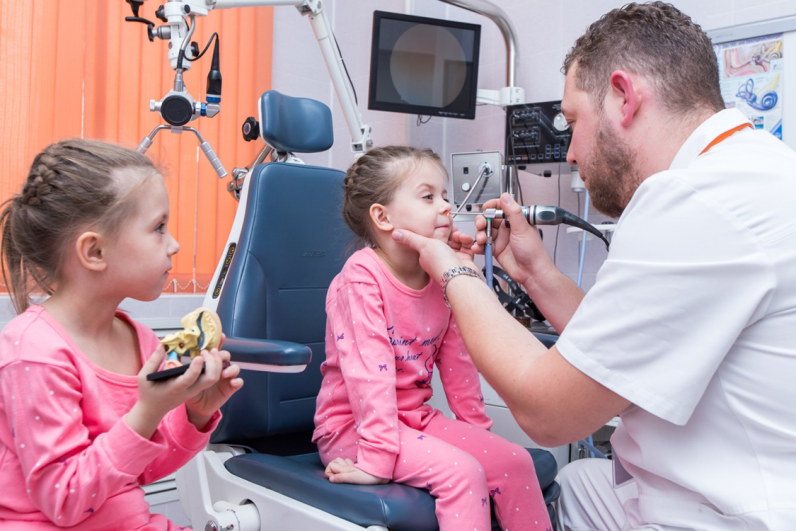 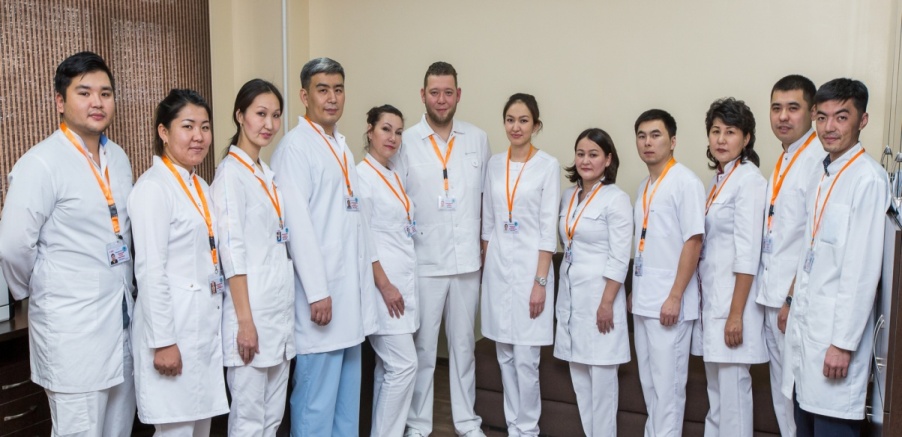 Открыт центр детской оториноларингологии
модификация «All in one»
Прием пациентов от  амбулаторных услуг  до оказания высокотехнологических медицинских услуг.
100 новых лиц Казахстана
Участие и победа члена 
партии в проекте
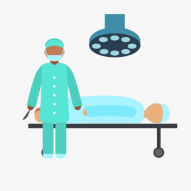 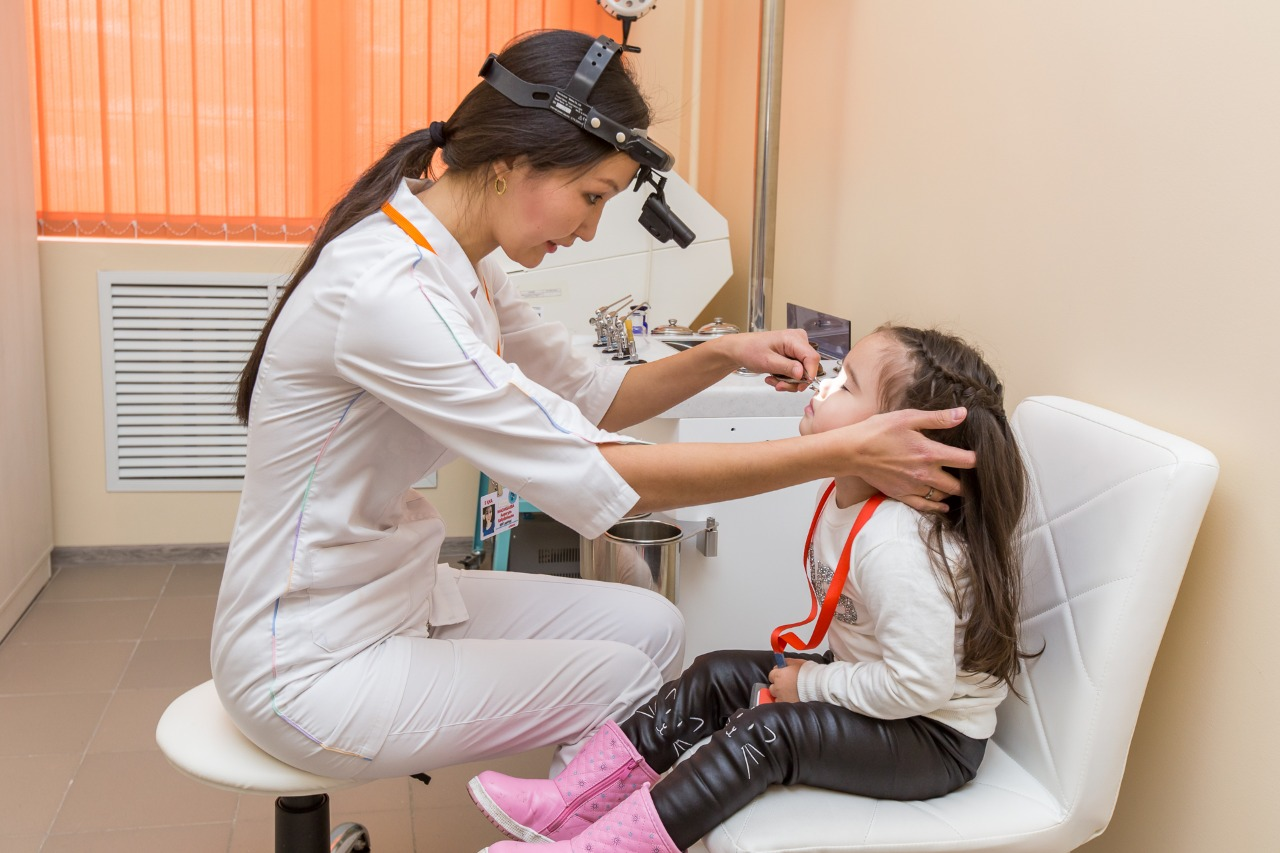 Более 150 пациентов
Ежедневная обращаемость 
центра
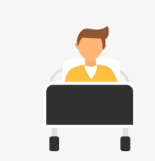 более 200
Операций в месяц
Открыт и эффективно функционирует центр FESS хирургии
Операции с небольшим объемом повреждения тканей
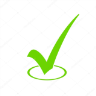 Сокращение койко дней пребывания пациента в стационаре до 3,8
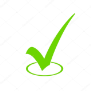 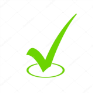 Минимальная кровопотеря
Отсутствуют послеоперационные осложнения
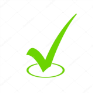 Уменьшение  периода реабилитации до 3-х дней
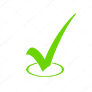 Проведены уникальные операции 
Эндоскопическая шейверная органосохраняющая аденотомия
эндоскопическое вскрытие риногенной флегмоны орбиты
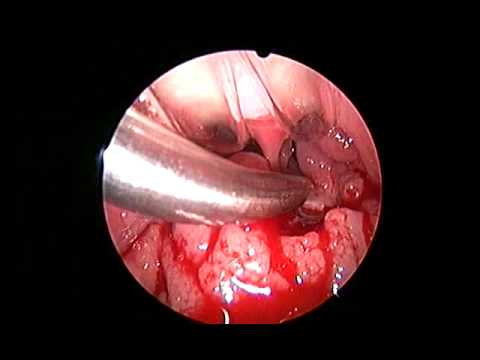 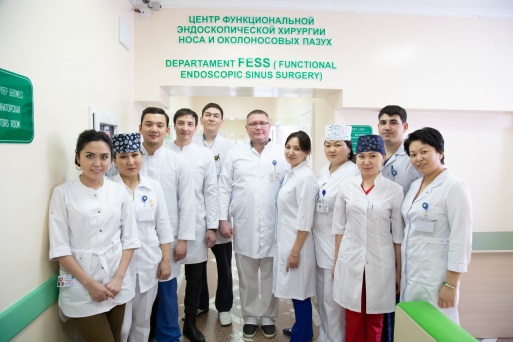 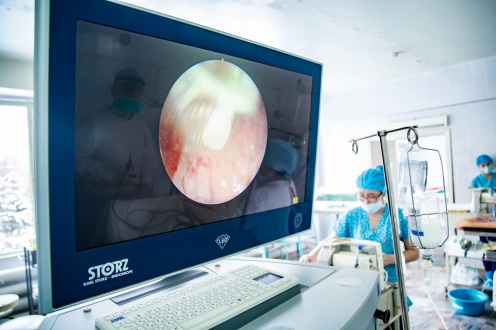 Проводится комфортная гастро и колоноскопия под медикаментозным сном.
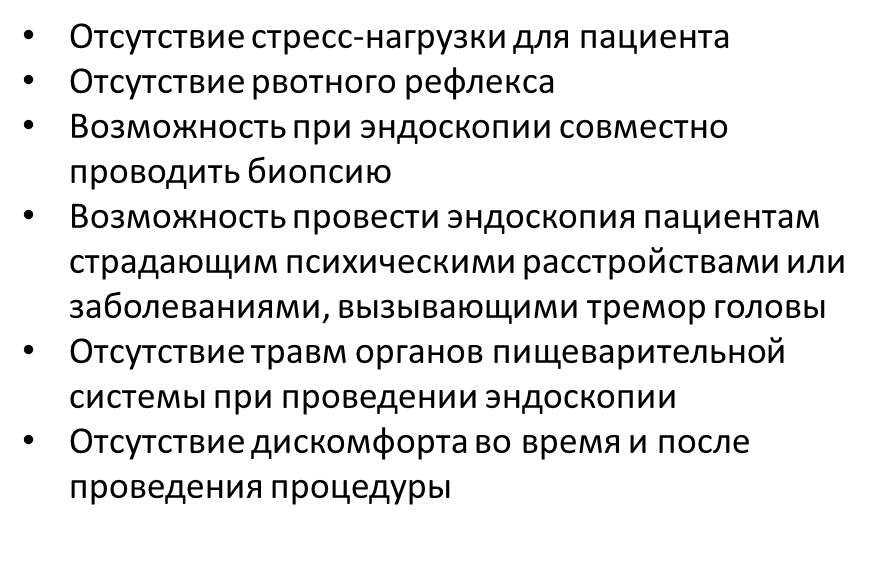 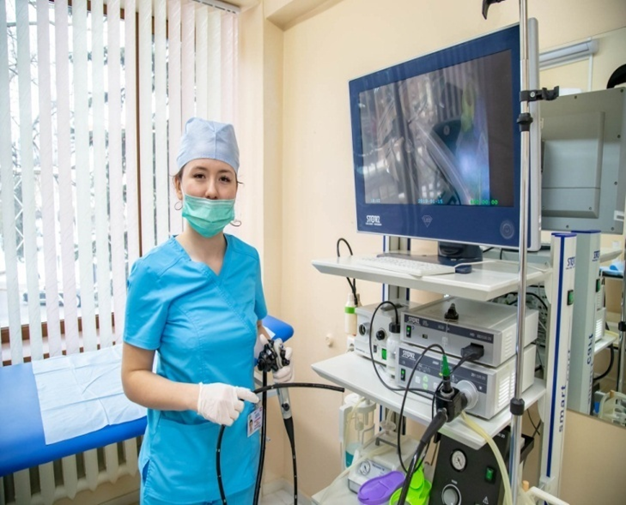 WORLDWIDE BUSINESS
11
Стоматологические  манипуляции под общей седацией
Оптимальный метод для пациентов с соматическими заболеваниями, заболеваниями центральной нервной системы 
Возможность провести полную санацию ротовой полости, лечение максимального количества зубов
Отсутствие психоэмоционального напряжения и абсолютно отсутствие боли.
Повышение качества стоматологического лечения за счёт достаточно хорошего доступа к объекту лечения, сохранение времени лечебной процедуры, устранение слюнотечения.
Отсутствие опасности повреждения мягких тканей ротовой полости и языка
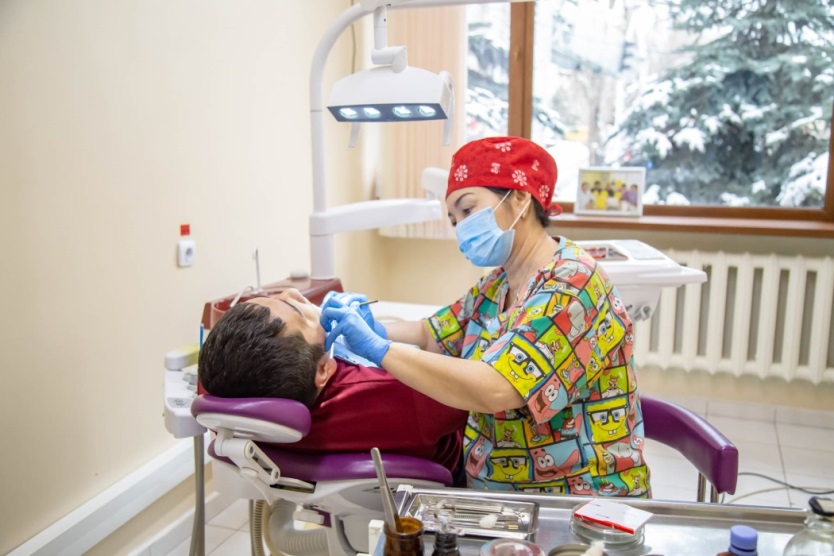 WORLDWIDE BUSINESS
Открыт Центр Амбулаторной Реабилитации
в 98,7 %
Будущее
Без
Барьеров
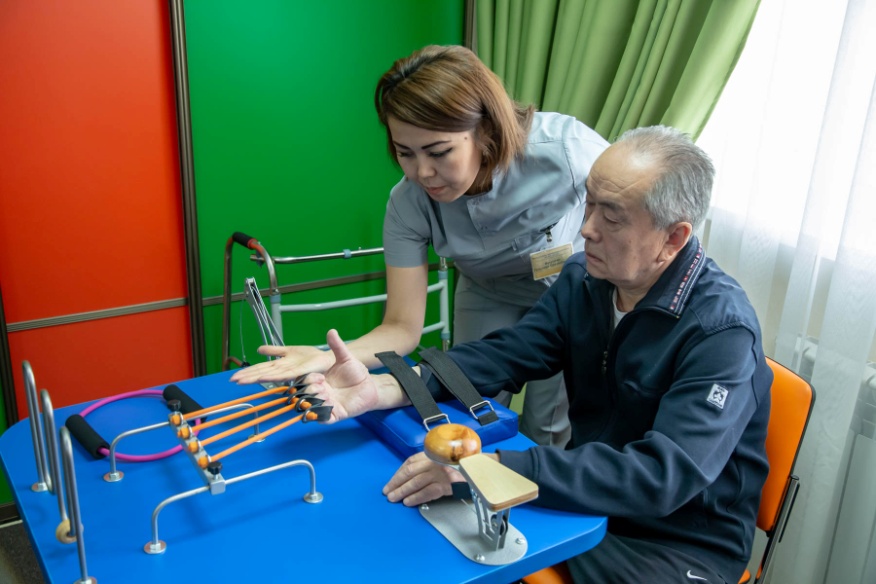 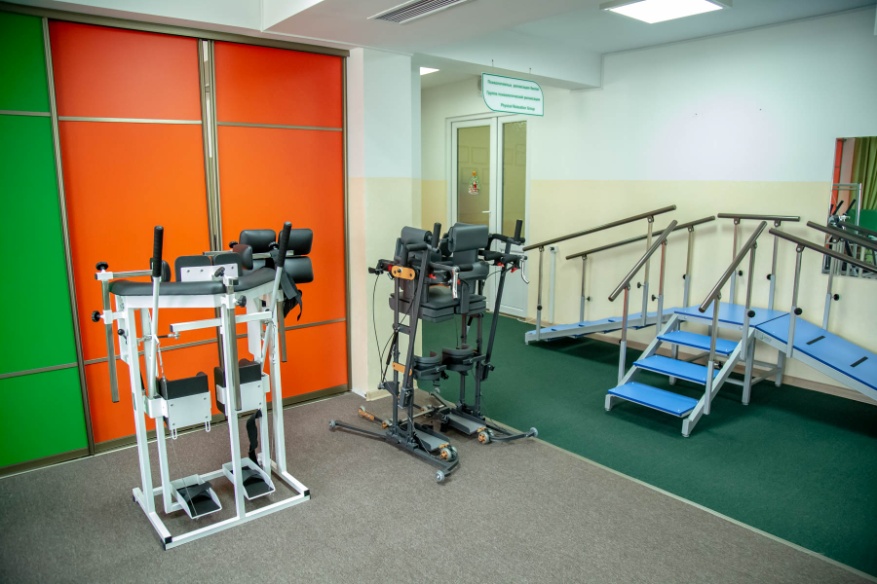 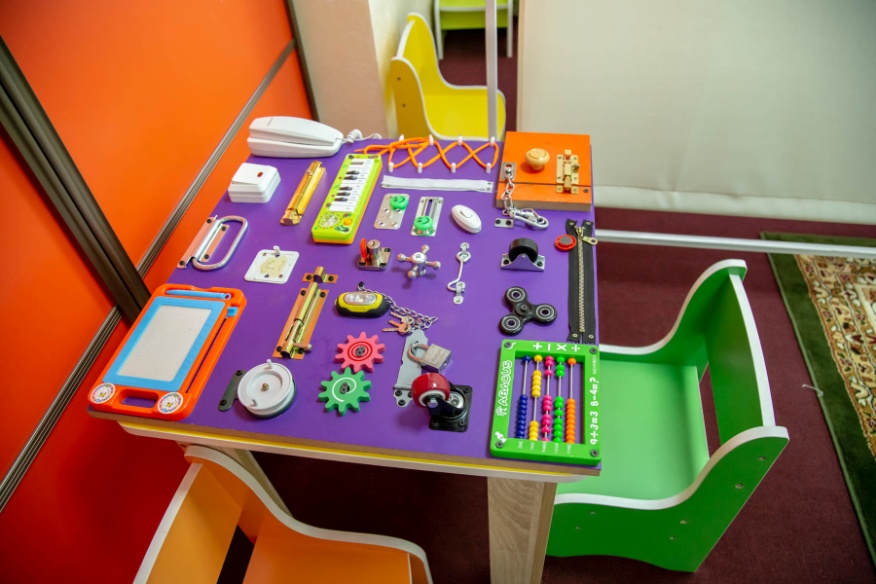 98,7% поведённых реабилитационных мероприятии регистрировались с улучшением общеклинических показателей и биосоциальных функции пациентов.
Пропускная способность центра до 100 пациентов в день
Разгрузка стационарных коек реабилитации 
Повышение качества жизни пациентов
Открыт Центр Амбулаторного лекарственного обеспечения
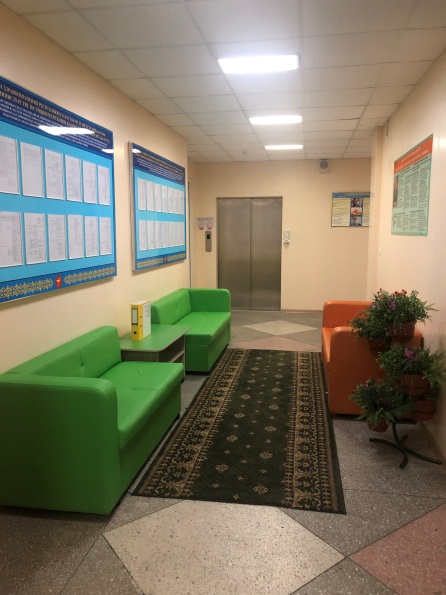 Доставка ЛС  на дом
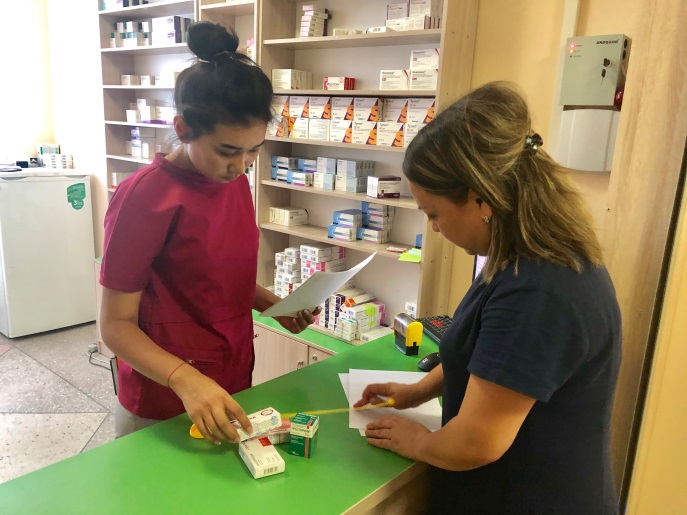 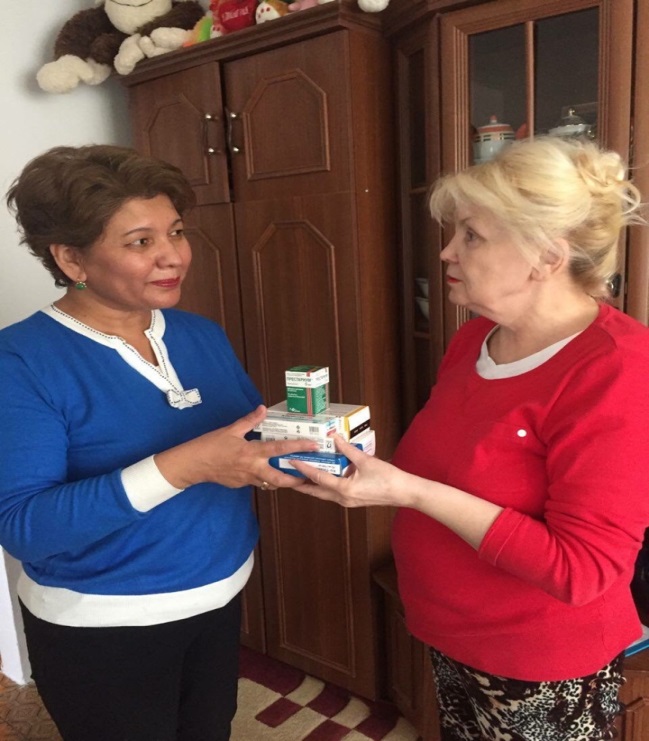 Время получения препаратов сократилось до 5-7 минут
Прозрачность в работе, точность предоставления заявок на потребность в ЛС
Исключение ошибок при выписке препаратов
Строгий контроль рационального назначения и выписки амбулаторных препаратов;
Ежедневная  сверка выписанных и обеспеченных ЛС через ИСЛО с АИС, ЭРДБ, РПН;
62,8%пациентов обеспечены ЛС на дом в 2018 году
100 % пациентов осмотрены медицинской сестрой на дому при доставке ЛС на дом
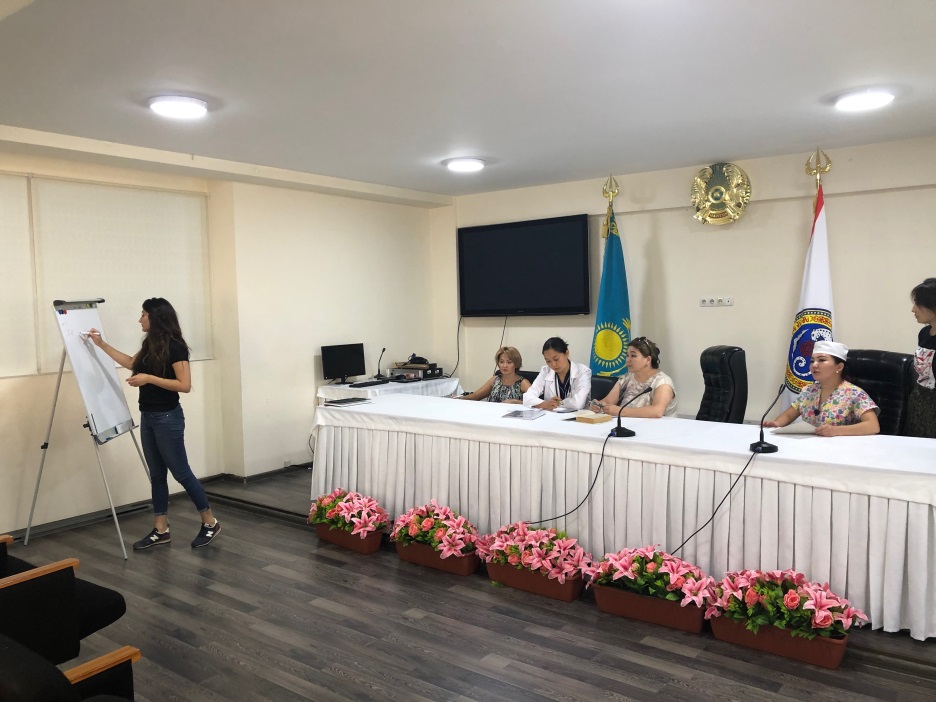 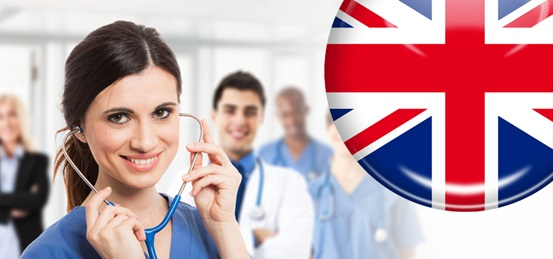 Мы обучаем своих специалистов иностранным языкам – проводится обучение английского языка 49 специалистам за счет средств больницы
Цифровой Казахстан, переход на «безбумажную» больницу
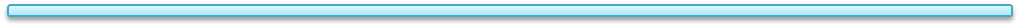 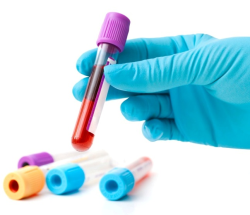 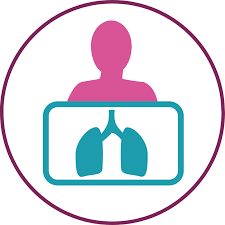 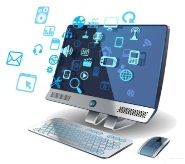 100 %
100 %
100 %
Оснащенность компьютерной техникой и высокоскоростным интернетом рабочих мест
Лабораторные исследования переведены в электронный формат
Рентген снимки переведены в электронный формат
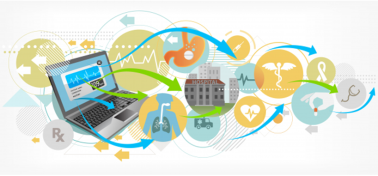 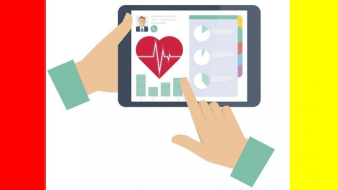 95 %
100%
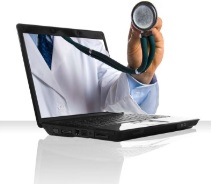 100 %
Форм медицинской документации отменены в бумажном варианте и переведены в электронный формат
Охват населения электронными паспортами здоровья, полная информация о состоянии здоровья пациентов
Персонала обучены работе со  сторонними МИС
Достижение показателей KPI
С 2020 года внедрено обязательное социальное медицинское страхование, наша больница полностью готова принимать пациентов  врамках ОСМС, проведено каскадное обучение всех сотрудников с последующим трех этапнной аттестацией – тестовая, устная экзаменация  с ситуационными вопросами, аттестация на местах работы с симуляцией внештатных случаев. Четка разгаринчены пакеты ОСМС и ГОБМП, для удобства оплаты взносов  установлены терминалы оплаты.
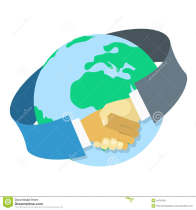 Международное сотрудничество
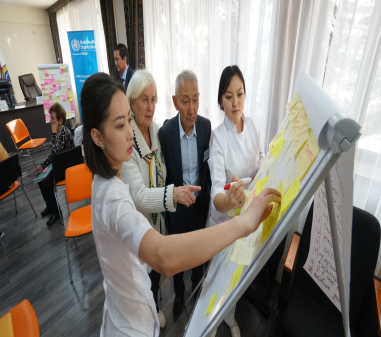 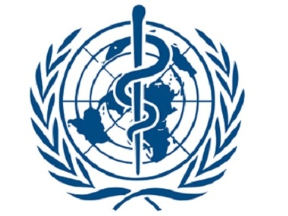 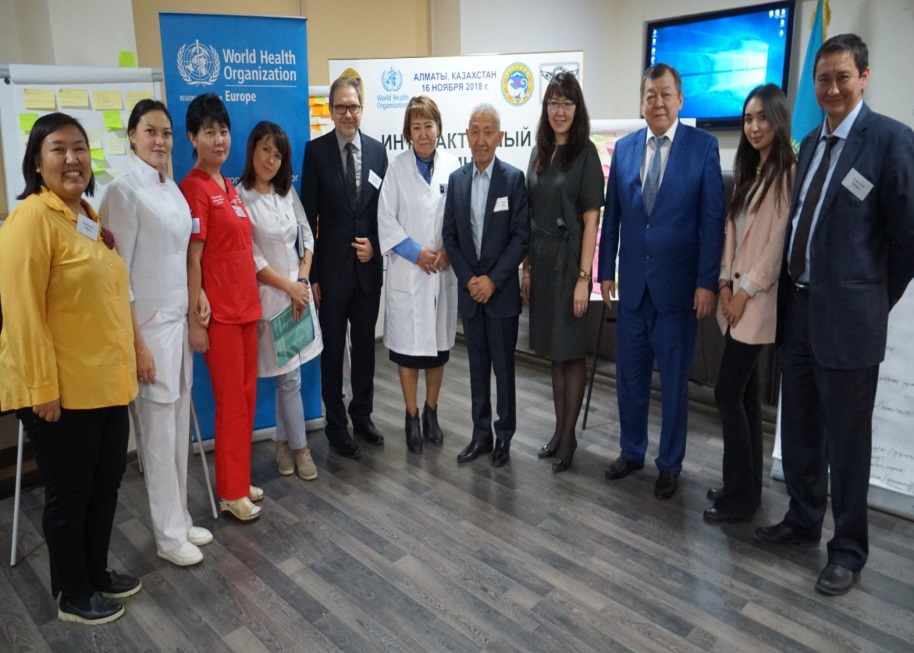 Участники семинара 
Хуан Тэлло (Руководитель Европейского центра ВОЗ по первичной медико-санитарной помощи в г. Алматы Отдел систем здравоохранения и охраны общественного здоровья Европейское региональное бюро ВОЗ),
 Арнольдас Юргутис, (доктор медицины, PhD общественное здравоохранение) старший советник Европейского центра ВОЗ по первичной медико-санитарной помощи в Алматы
 КОЗ 
Население Медеуского района
Совместный проект с региональным офисом 
ВОЗ по приоритетному развитию ПМСП
 Медеуского района.
Посещение ГКБ №5 делегации из Япониив целях обмена опытом организации работы ПМСП и стационара в Центральной Азии
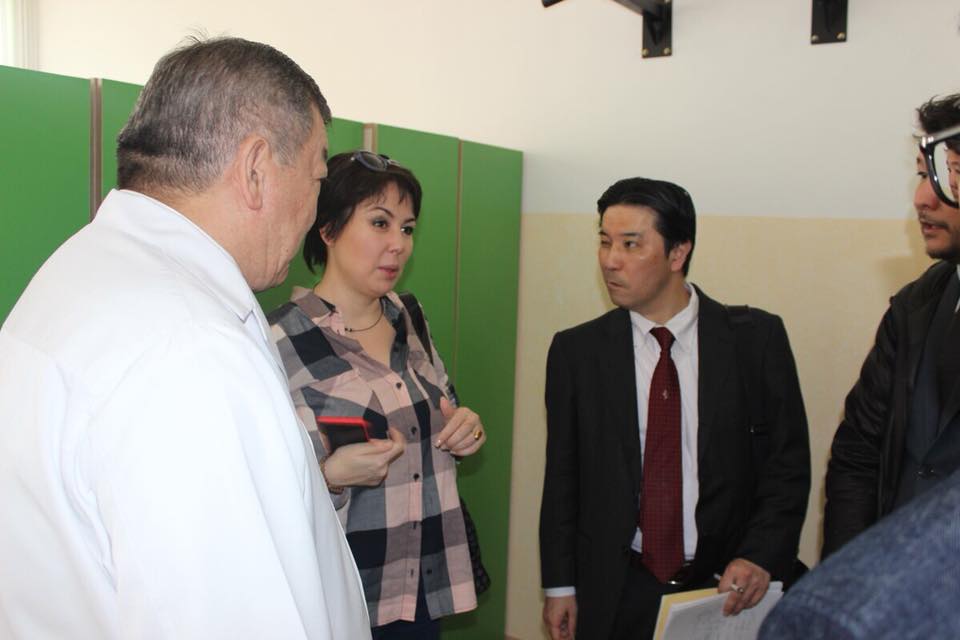 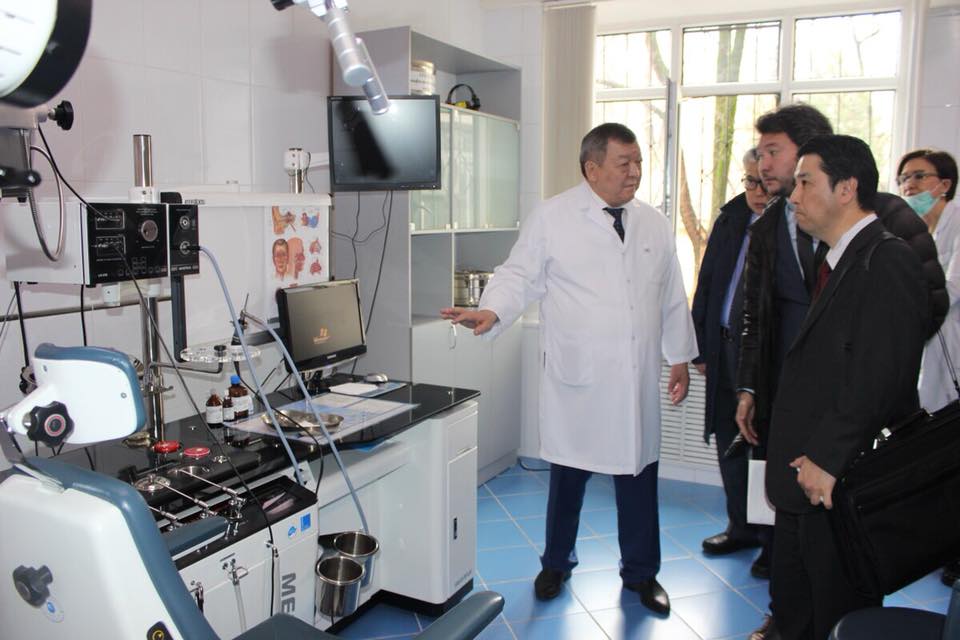 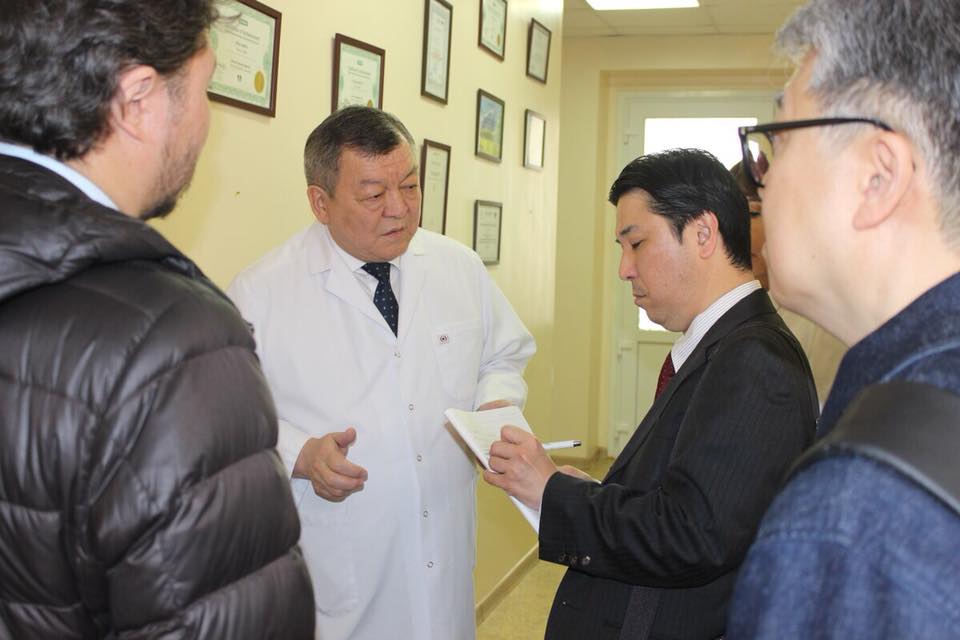 Мастер-класс с участием коллег из Ю. КореиПроведены более 20 совместных операции по реконструкции носаПодписан Меморандум о сотрудничестве между Университетской клиники Чосон Южная Корея и Городской клинической больницей №5
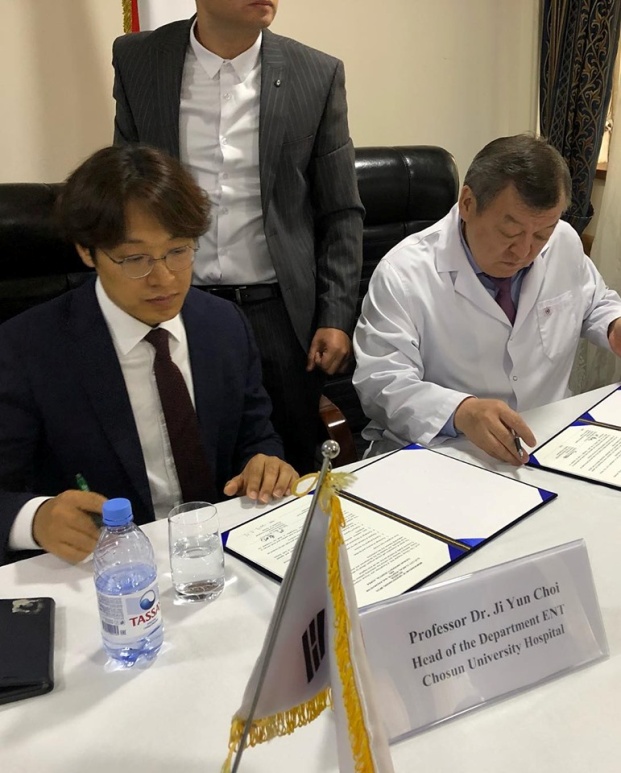 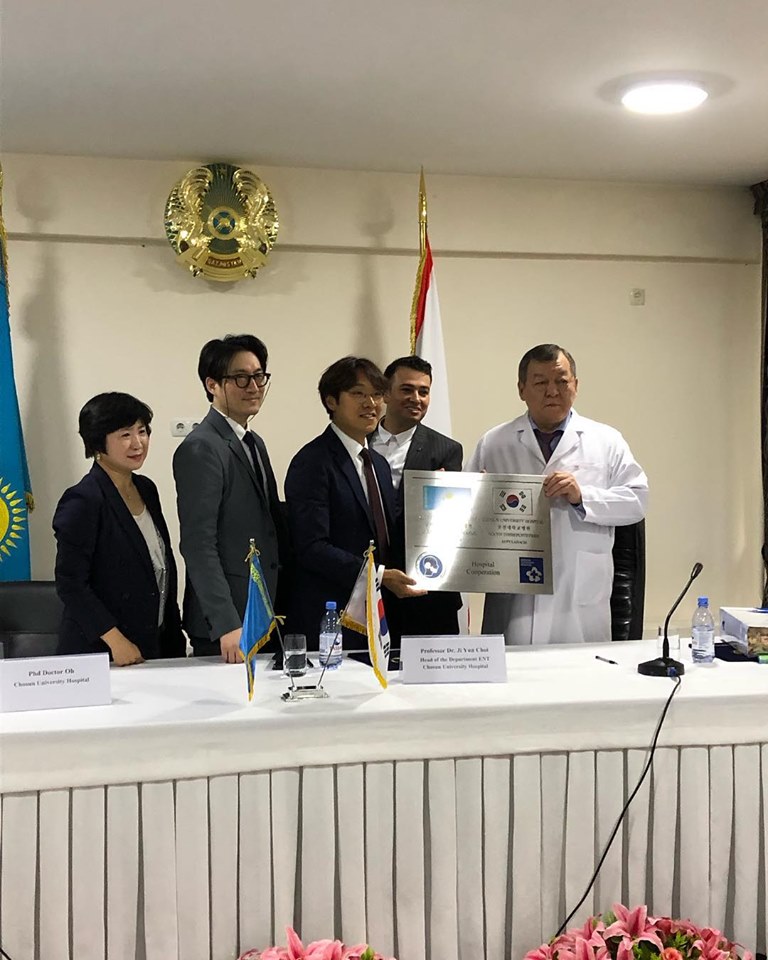 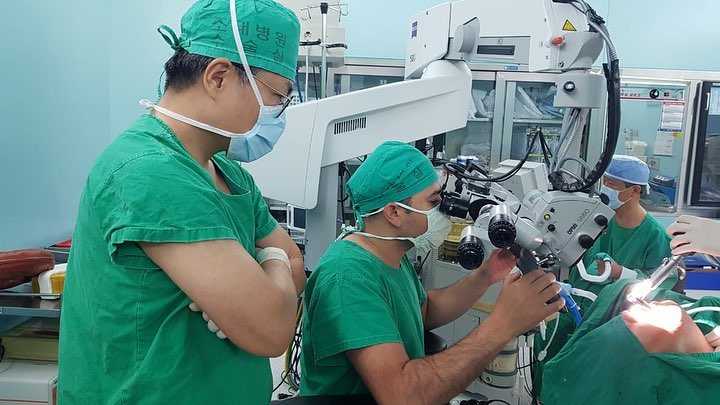 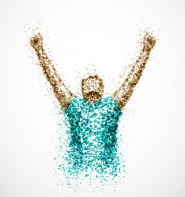 20
Наши победы
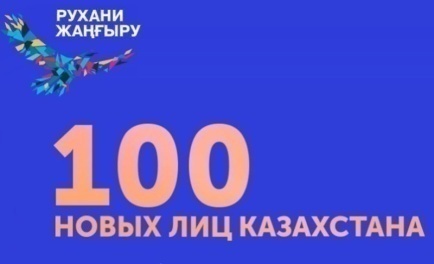 Челюстно – лицевой хирург ГКБ №5 Жапаров Сухраб Абайдуллаұлы участник проекта  100 новых лиц Казахстана
Участие и победа члена 
партии в проекте
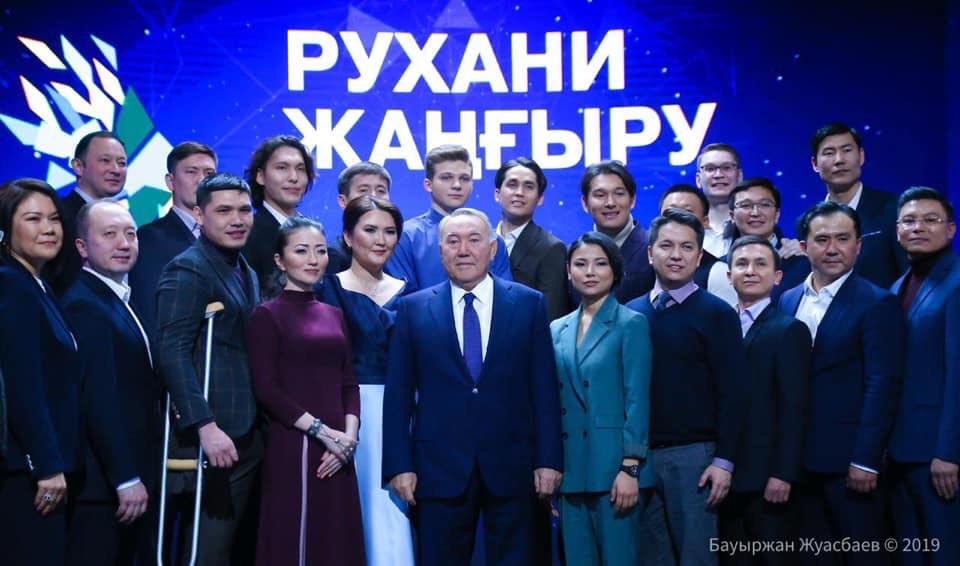 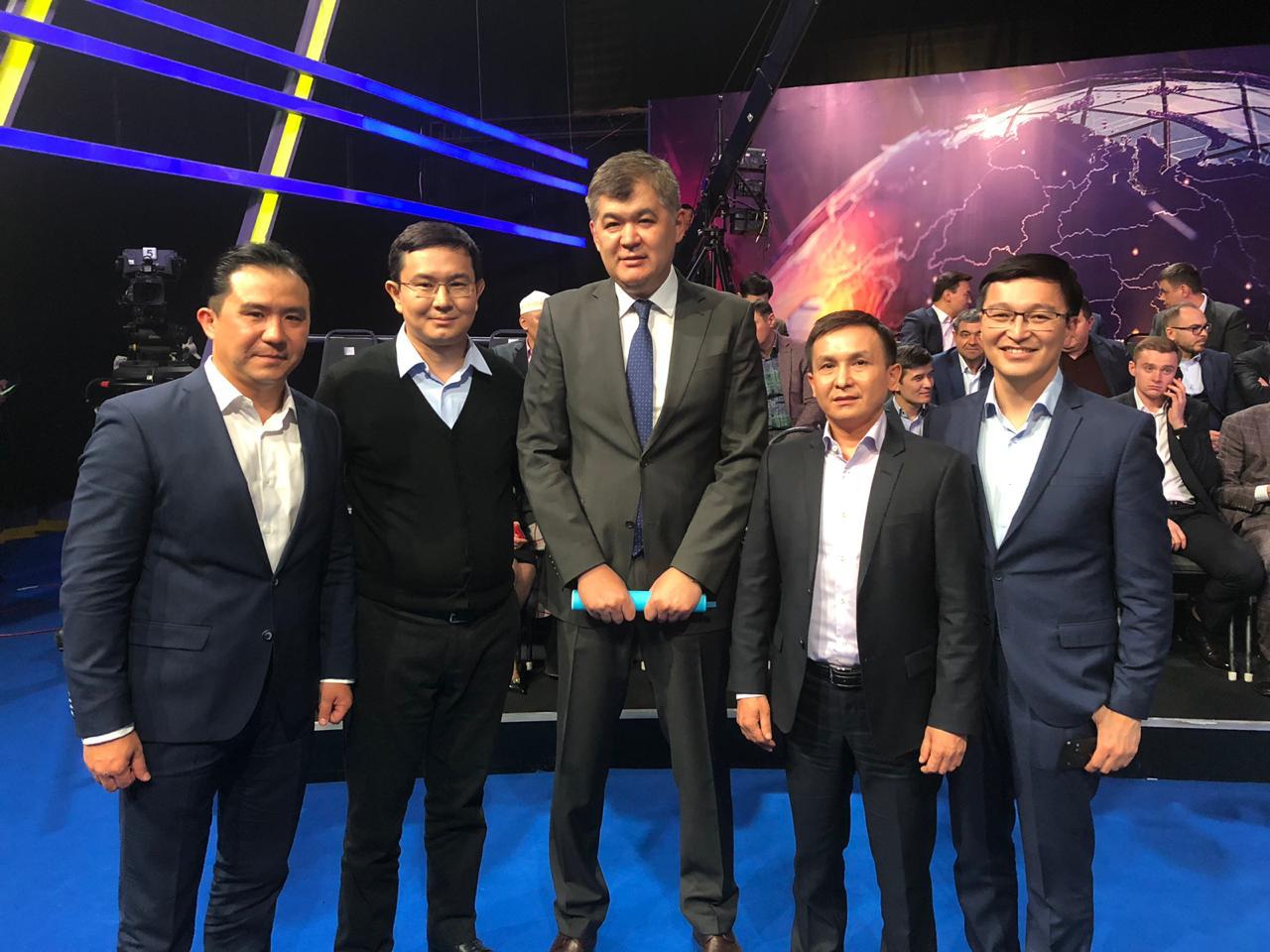 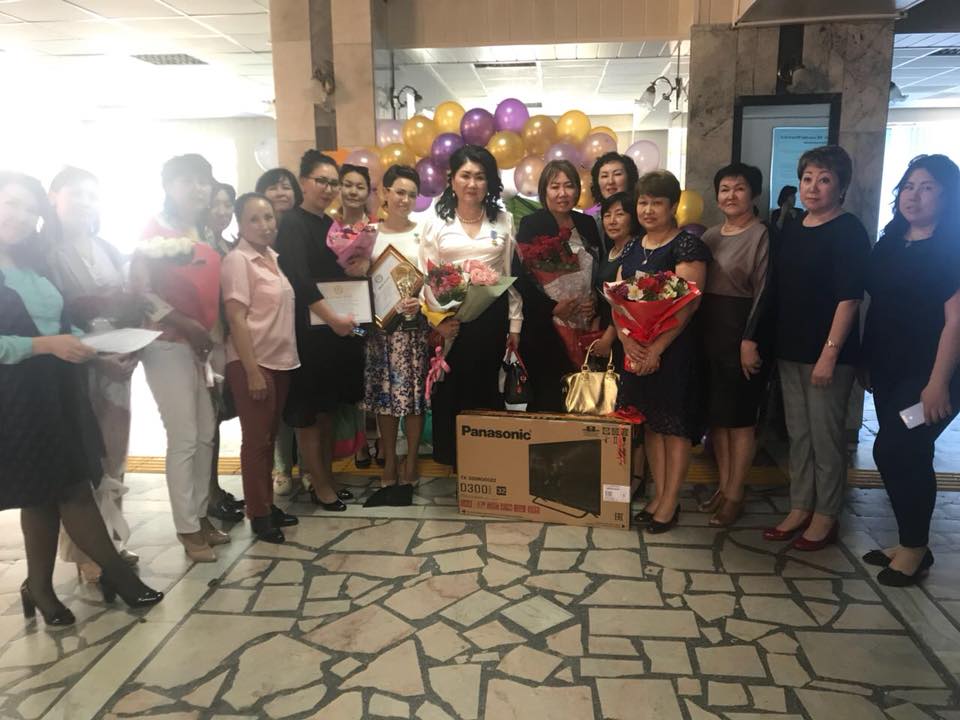 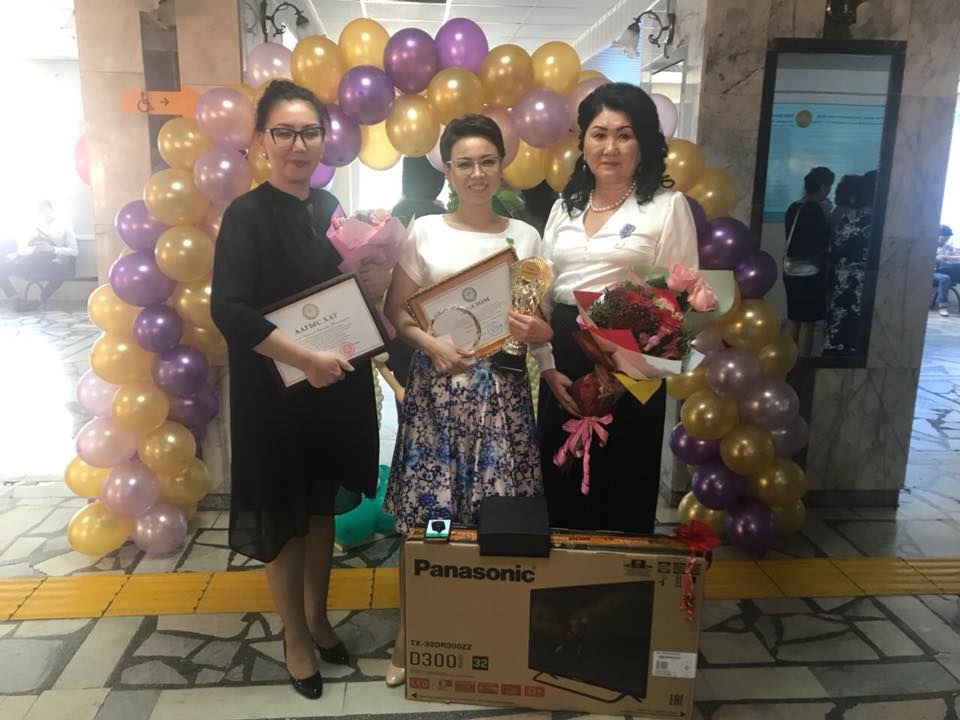 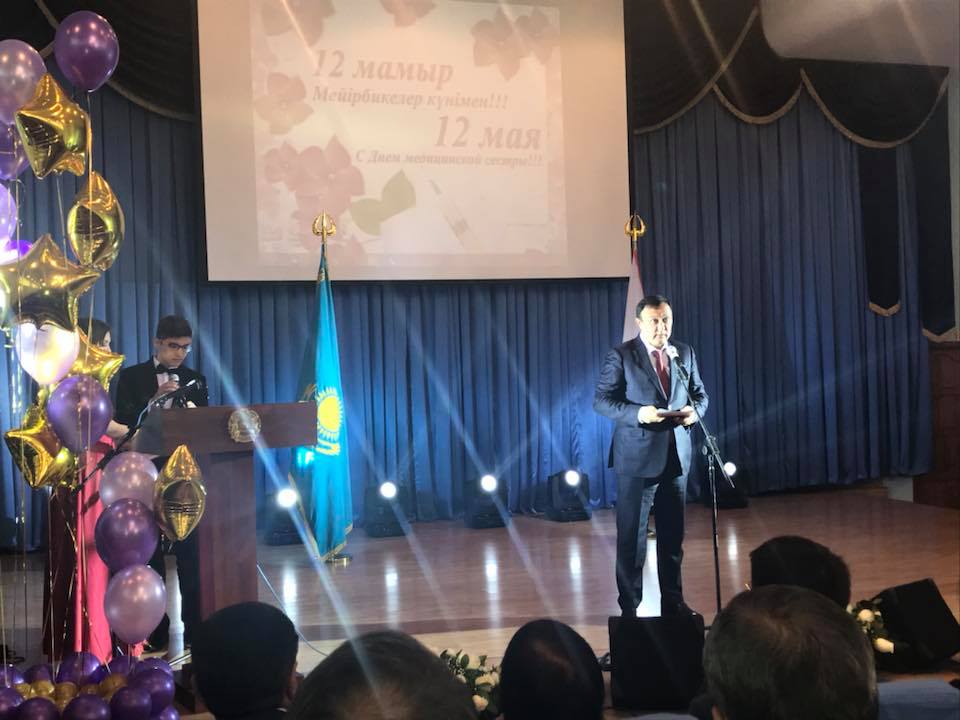 Международный день медицинской сестры – 12 мая.
Заместитель главного врача
ГКБ 5 Жумагулова А.К. награждена нагрудной медалью «Енбек ардагерi»
Global Access
There are many variations of passages of lorem but themajority have suffered.
GPS Services
Публикации по проекту 100 новых лиц Казахстанапобедитель врач ГКБ №5Жаппаров С.А.
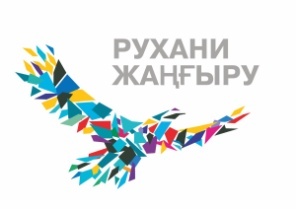 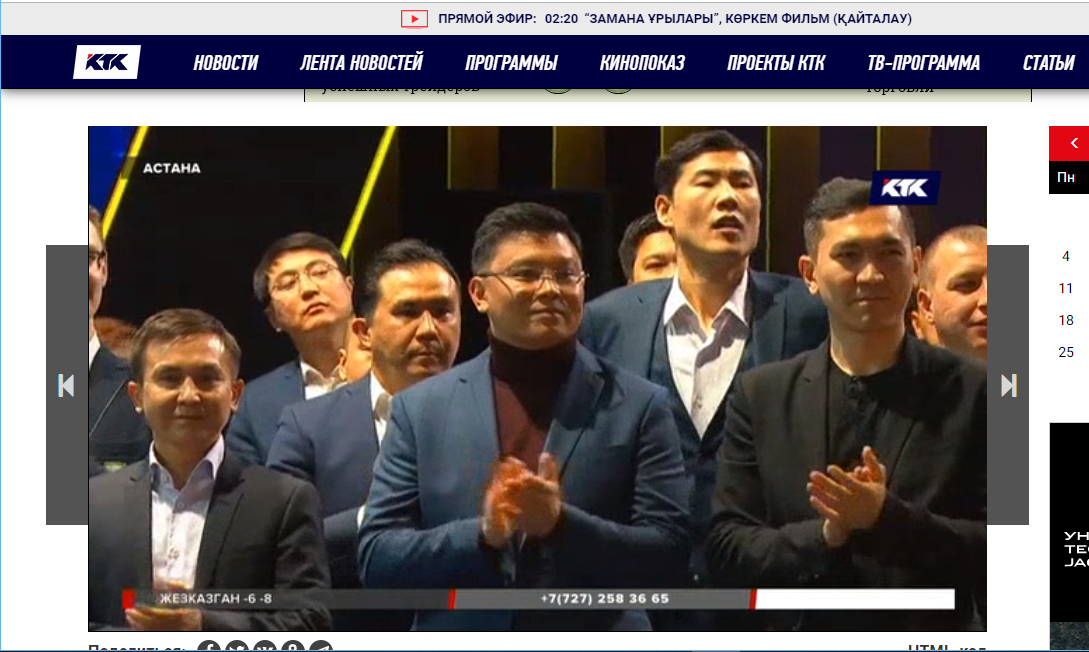 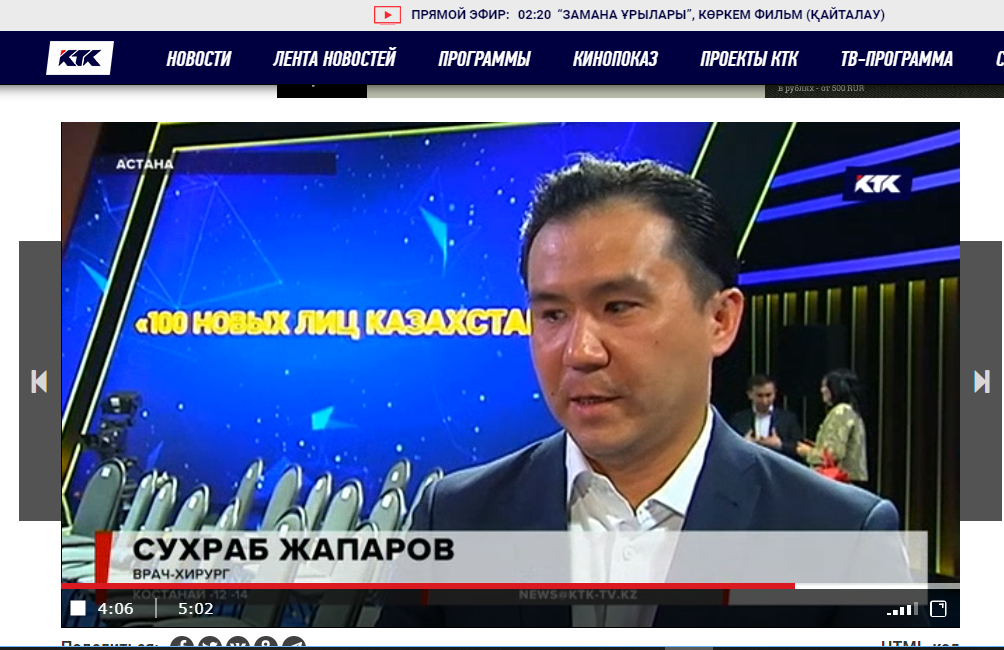 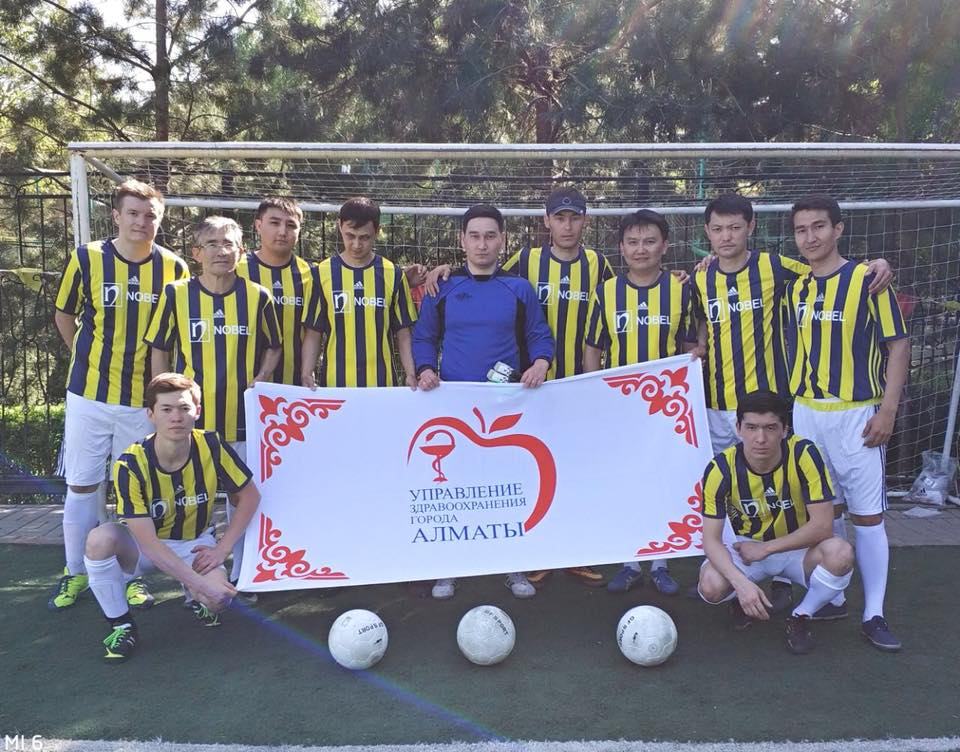 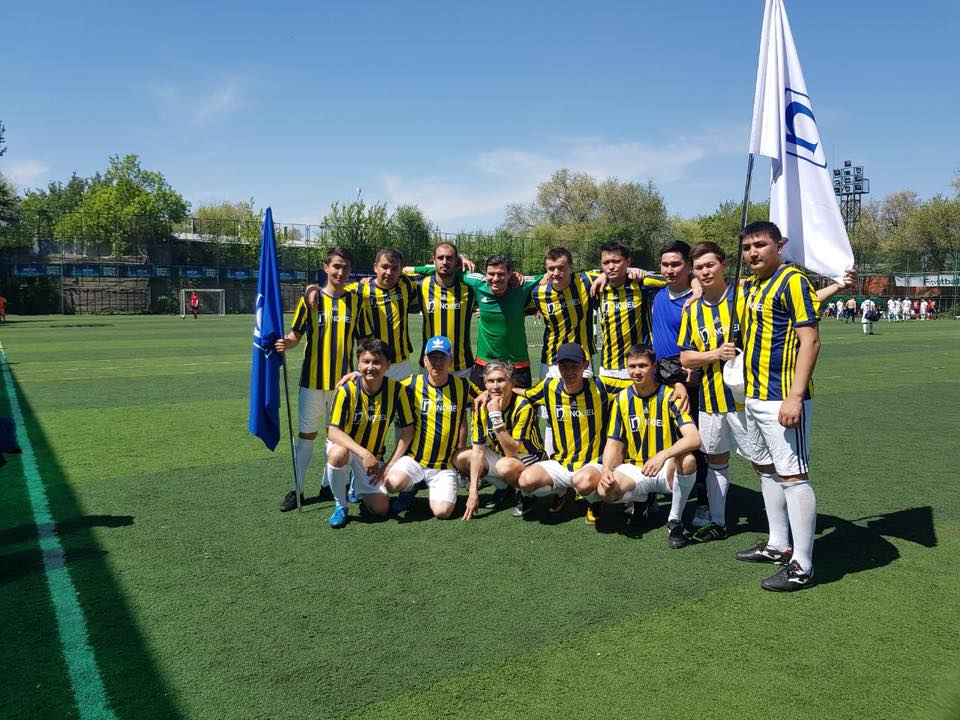 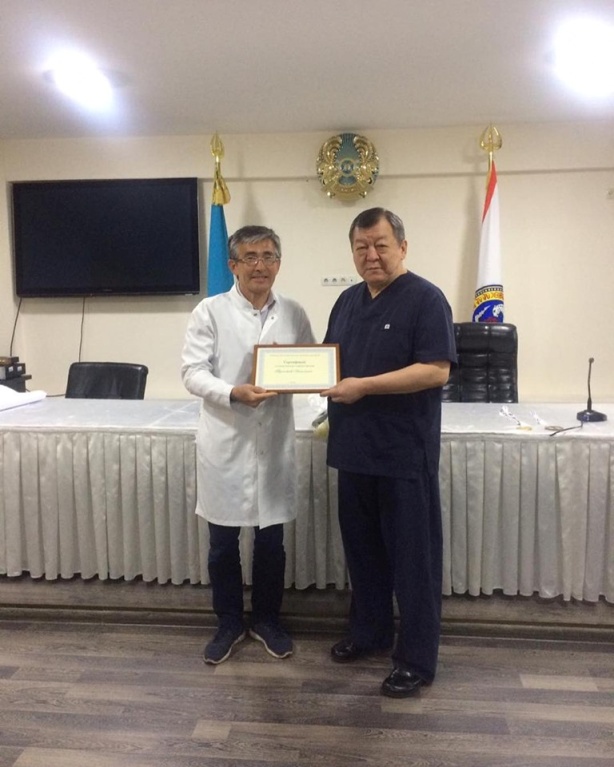 Участие врача сурдолга Атымтая Бегасимовича на Чемпионате РК по футболу среди медицинских работников
Победа, с наградой медалью «Лучшего Игрока»
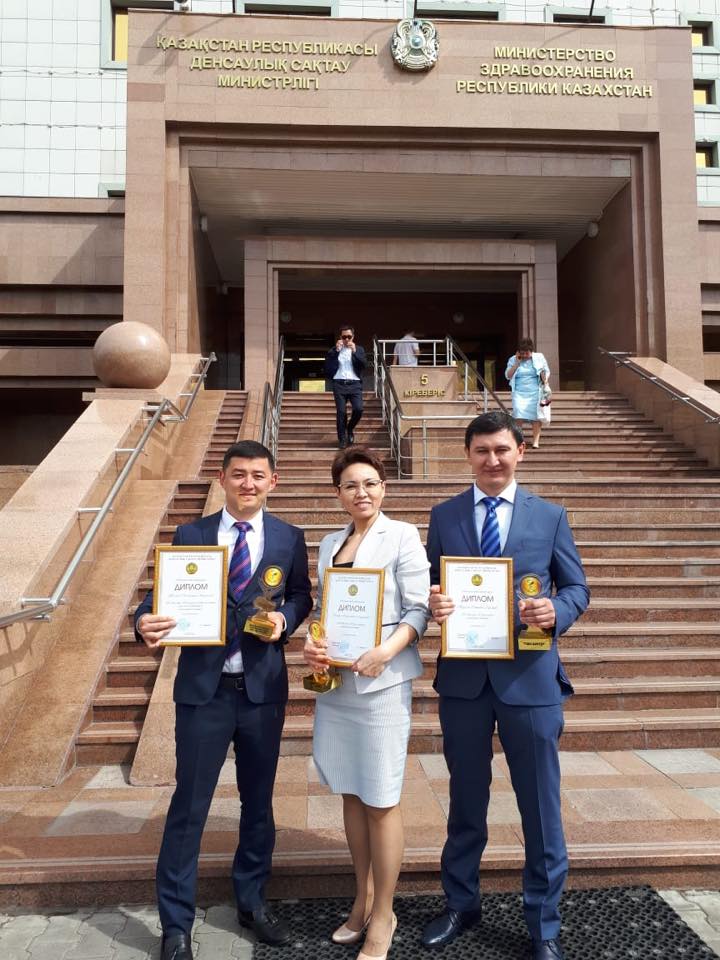 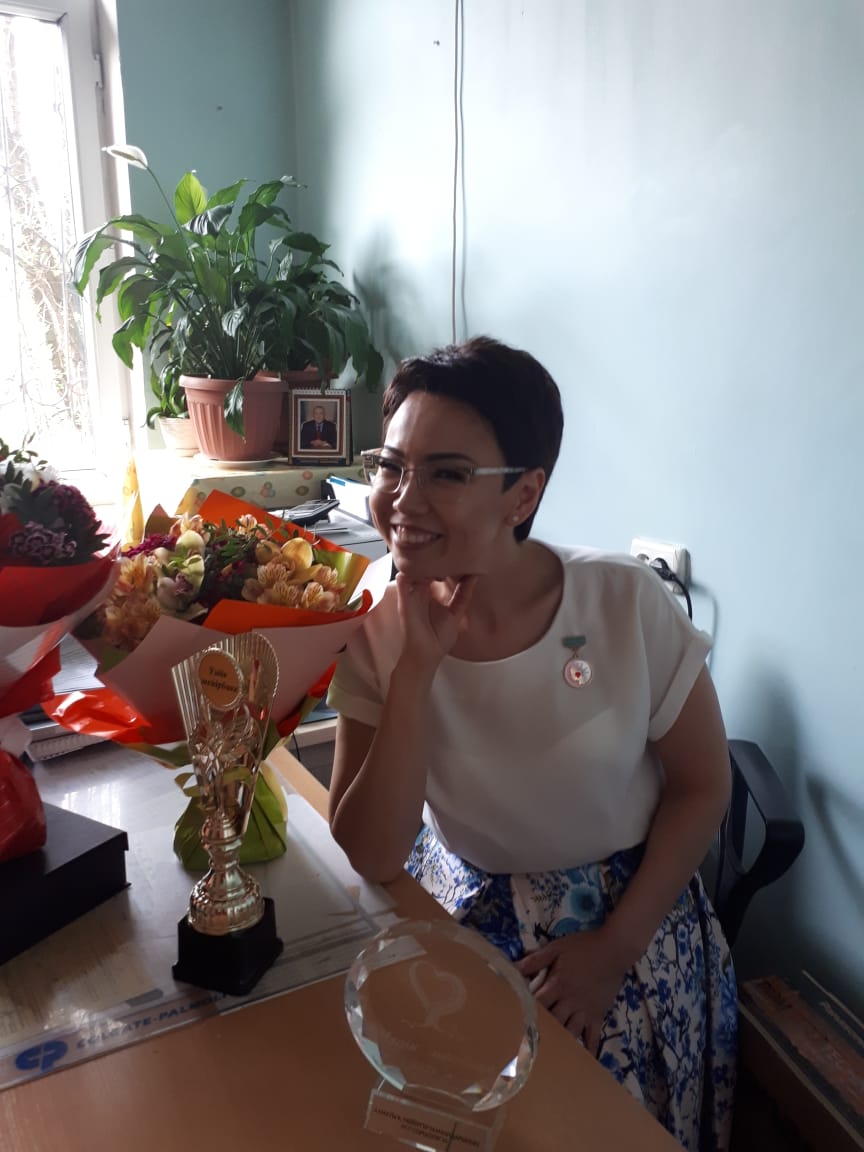 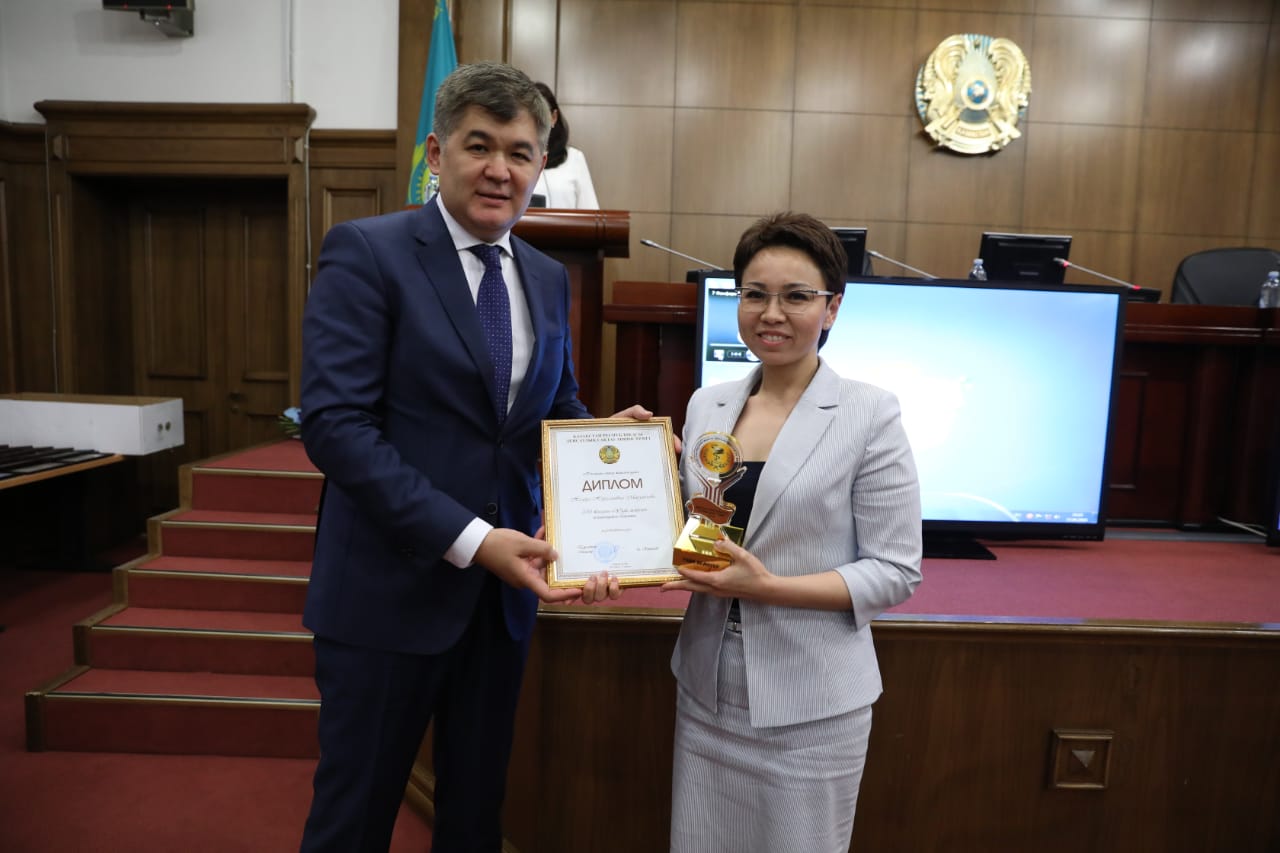 CREATIVE SOLUTIONS
WORLDWIDE BUSINESS
Республиканский конкурс «Лучший в системе здравоохранения 2018 года». Медицинская сестра ГКБ 5 Мырзабаева Назира победила в номинации «лучшая медицинская сестра»
Конкурс по "Лучший по профессии" в номинации "Лучший социальный работник " победила социальный работник ГКБ №5 
Асылбекова Маргарита Вячеславовна
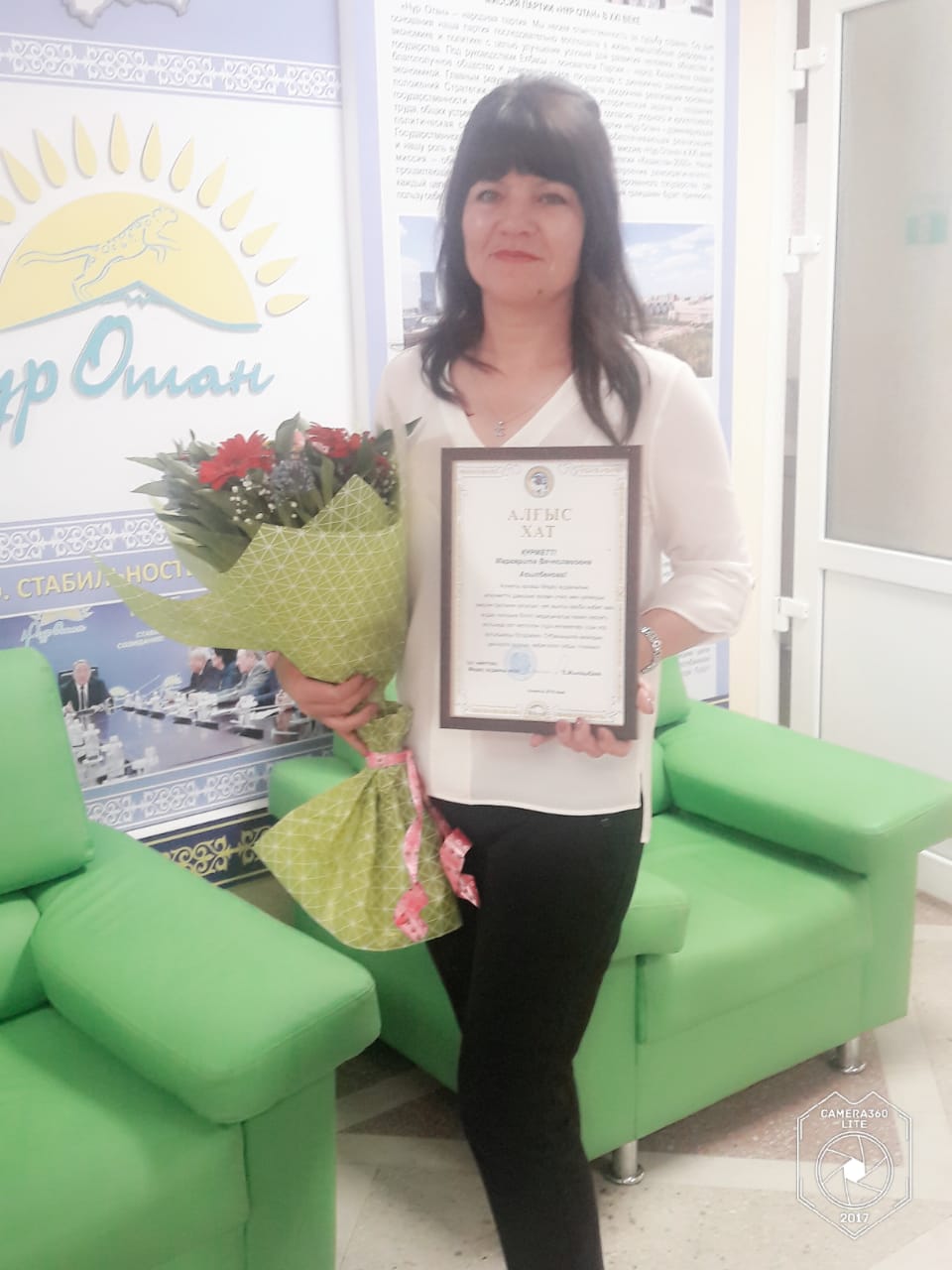 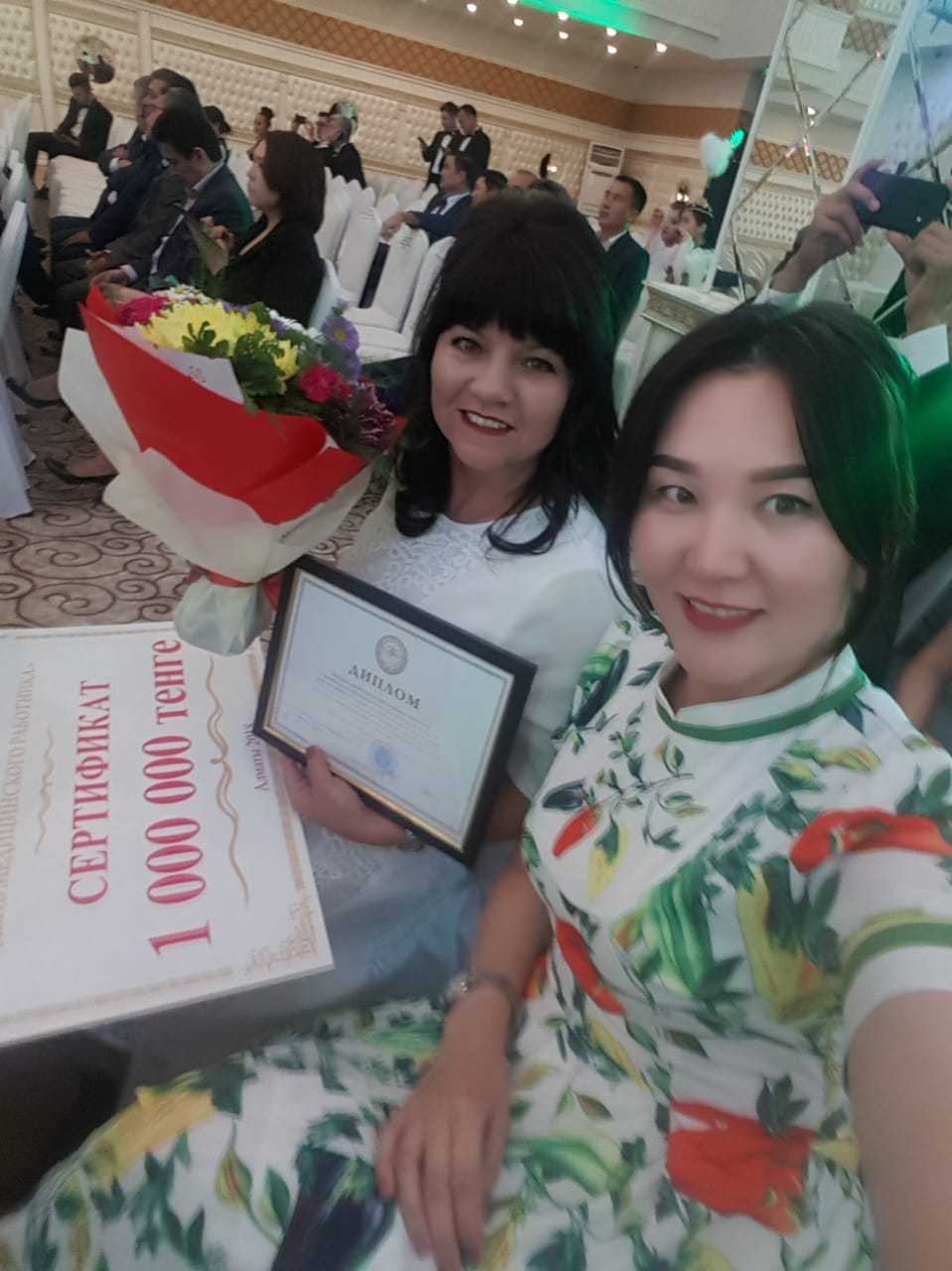 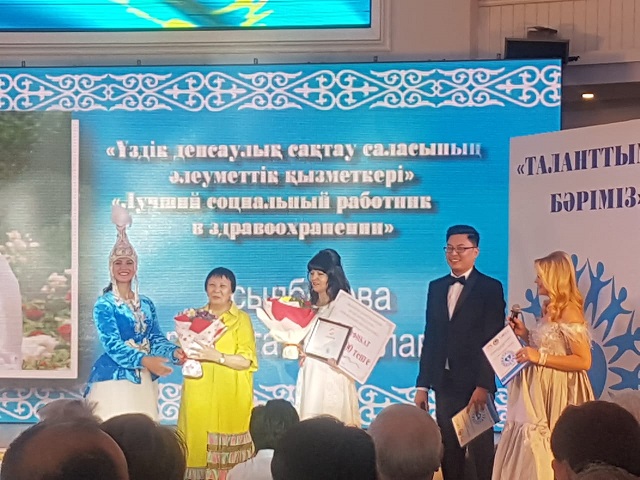 ГКБ №5 ежегодные номинанты премии «Лидер года»
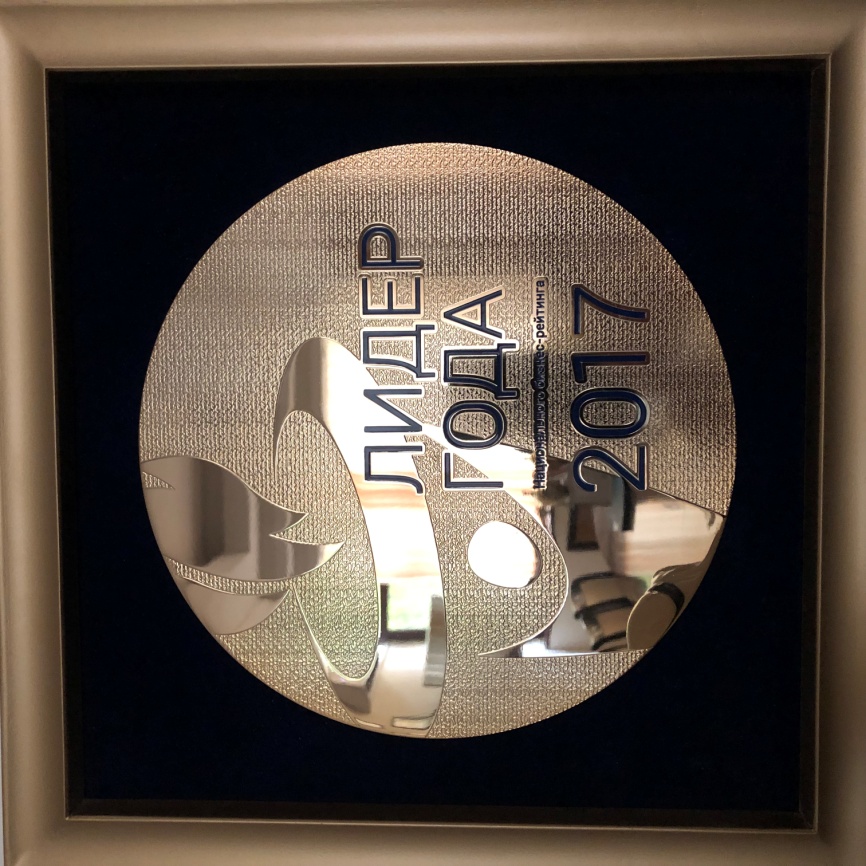 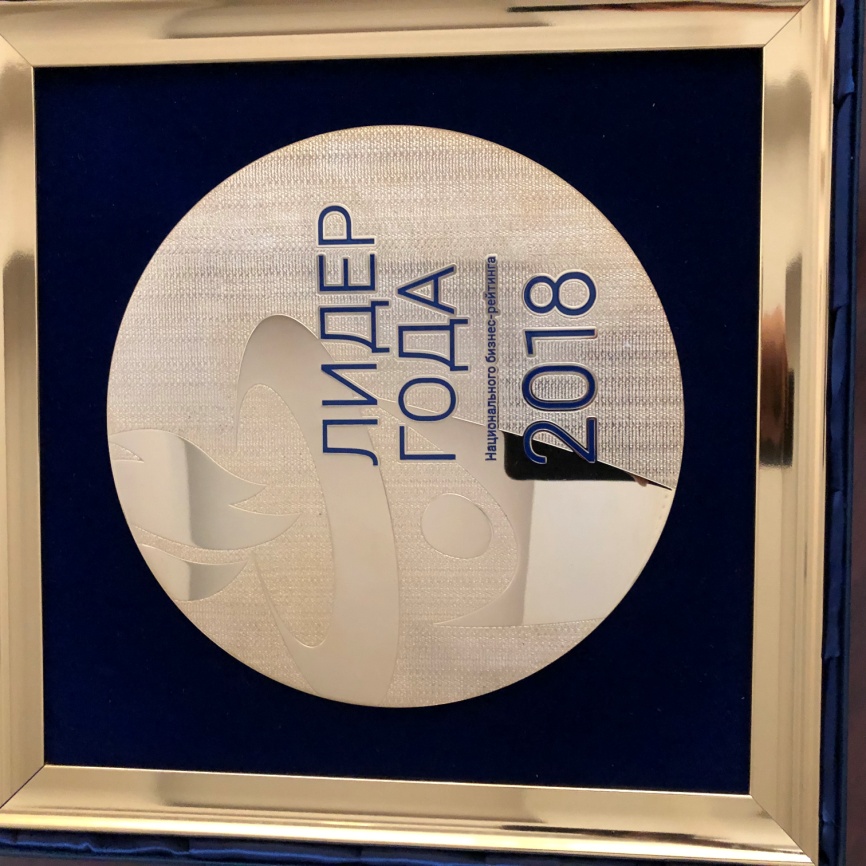